Weymouth Wildcats Drum Line
Interested?
Sign Up To Learn More
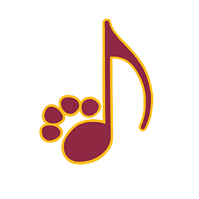 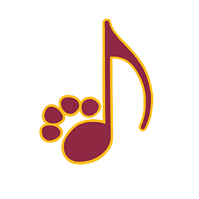 Weymouth Wildcats Drum Line
Weymouth Wildcats Drum Line
We will utilize the marching percussion portal available at www.vicfirth.com
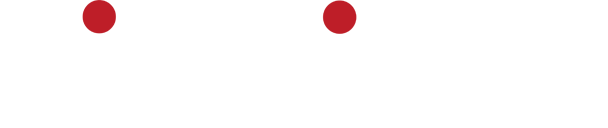 http://vicfirth.com/marching-percussion-101-technique-exercises//
Weymouth Wildcats Drum Line
Tape Your Sticks with White Electrical Tape  
                                      click to watch how
Snares:  
Marching Sticks 
Traditional  Grip is encouraged but not required.
Tenors:  
Marching Sticks
Matched Grip
Bass Drums:  
BD Mallets, size dependent on drum size
Matched Grip
Front Ensemble:  
Mallets, No Tape
Matched Grip
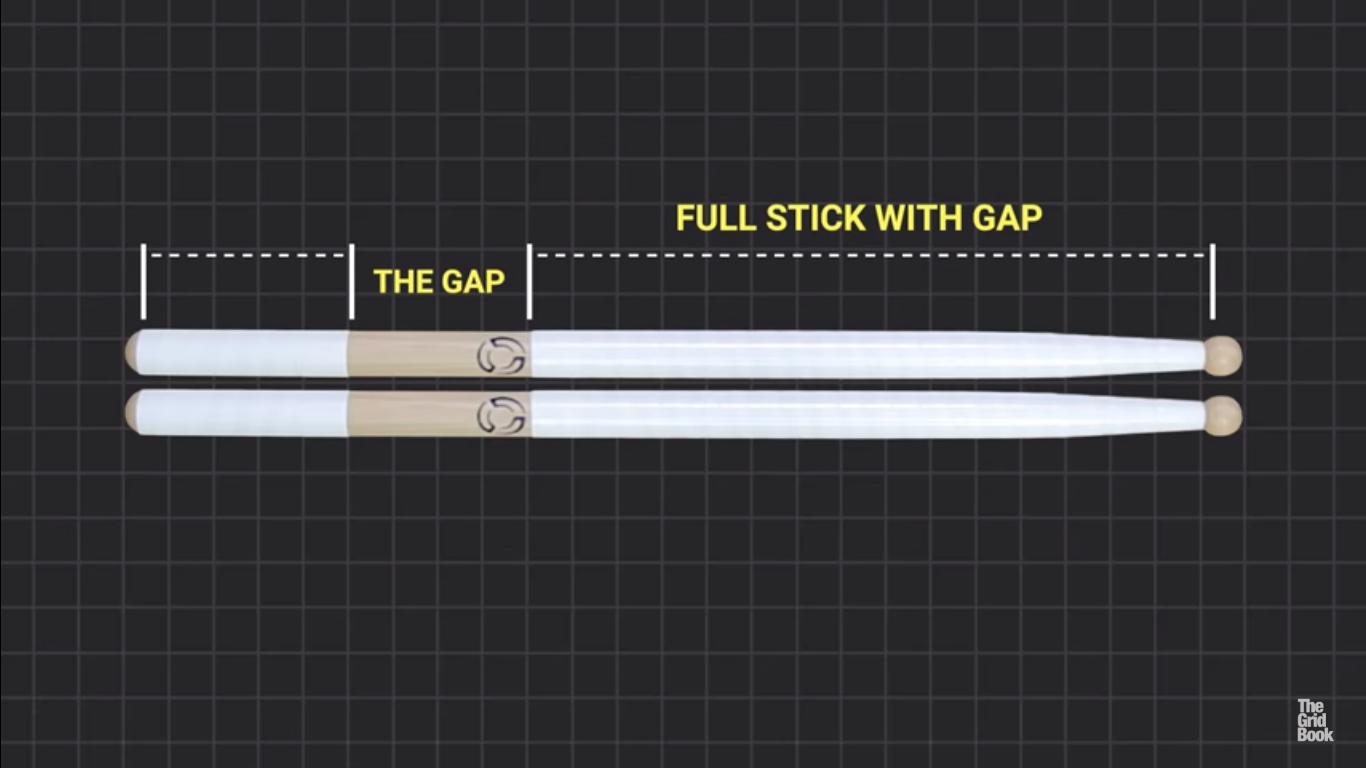 Weymouth Wildcats Drum Line
Download the Instructional booklet  from the Vic Firth Web Site: 
http://vicfirth.com/marching-percussion-101-technique-exercises/
http://vicfirth.com/wp-content/uploads/2014/09/MP101_Exercise_Packet.pdf
Printed copies are available
Get a Metronome: Lots or free apps
App for Iphone
App for Android
Web Metronome
Old school:  South Shore Music in Weymouth Landing has them for about $20.00
Practice Pad:  Many options out there…here’s a tip: cloth covered mouse pads work great and are cheap.
Weymouth Wildcats Drum Line
Watch the Video of the exercise
Have the music on a stand in front of you
Start with Exercise 1
8 on a Hand: 
https://youtu.be/Wmr5RbNk79U
Battery players use “sticks out/sticks In” technique for each exercise (see Mason booklet page 2)
Front Ensemble players use concert approach
Start each exercise slowly, ex:  mm=90  bpm ¼ note pulse.
“even” and “clean” is always more important than fast…speed will come gradually
Use a wrist “Moeller “technique in your stroke…this will be important at faster tempos.
Keep Stick Heights consistent  (see Mason Book, page 2)
Weymouth Wildcats Drum Line
Exercise 2
16th Note Timing
https://youtu.be/I3pSy7Vt1wE
Weymouth Wildcats Drum Line
Cool Drumline examples
Umass
https://umassdrumline.org/2016/04/07/flam-thing-micca/
https://umassdrumline.org/2016/04/07/hot-hot-hot-micca/

Thunderbolt
Video
https://www.youtube.com/watch?v=Yfvv6OGn2Bw
PDF: 
http://www.freedrumlinemusic.com/Thunderbolt.pdf 
Printed copies available…mark your part with a highlighter
Weymouth Wildcats Drum Line
Front Ensemble/PIT Players interested in keyboard instruction will also benefit from the Vic Firth Series on Marimba technique:
http://vicfirth.com/sequential-studies-for-4-mallet-marimba/
Weymouth Wildcats Drum Line
More links to Cool Sites
Umass Drumline  
Spartans Drum and Bugle Corps  
DCI  


WGI
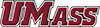 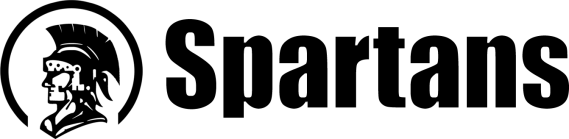 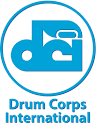 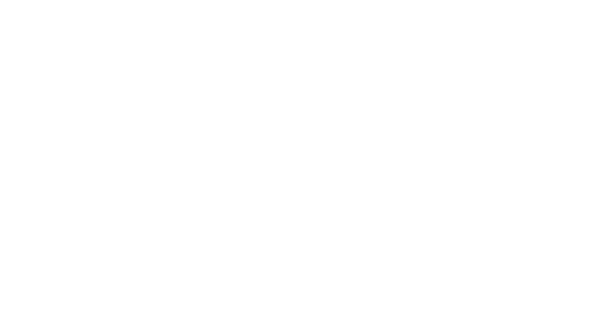